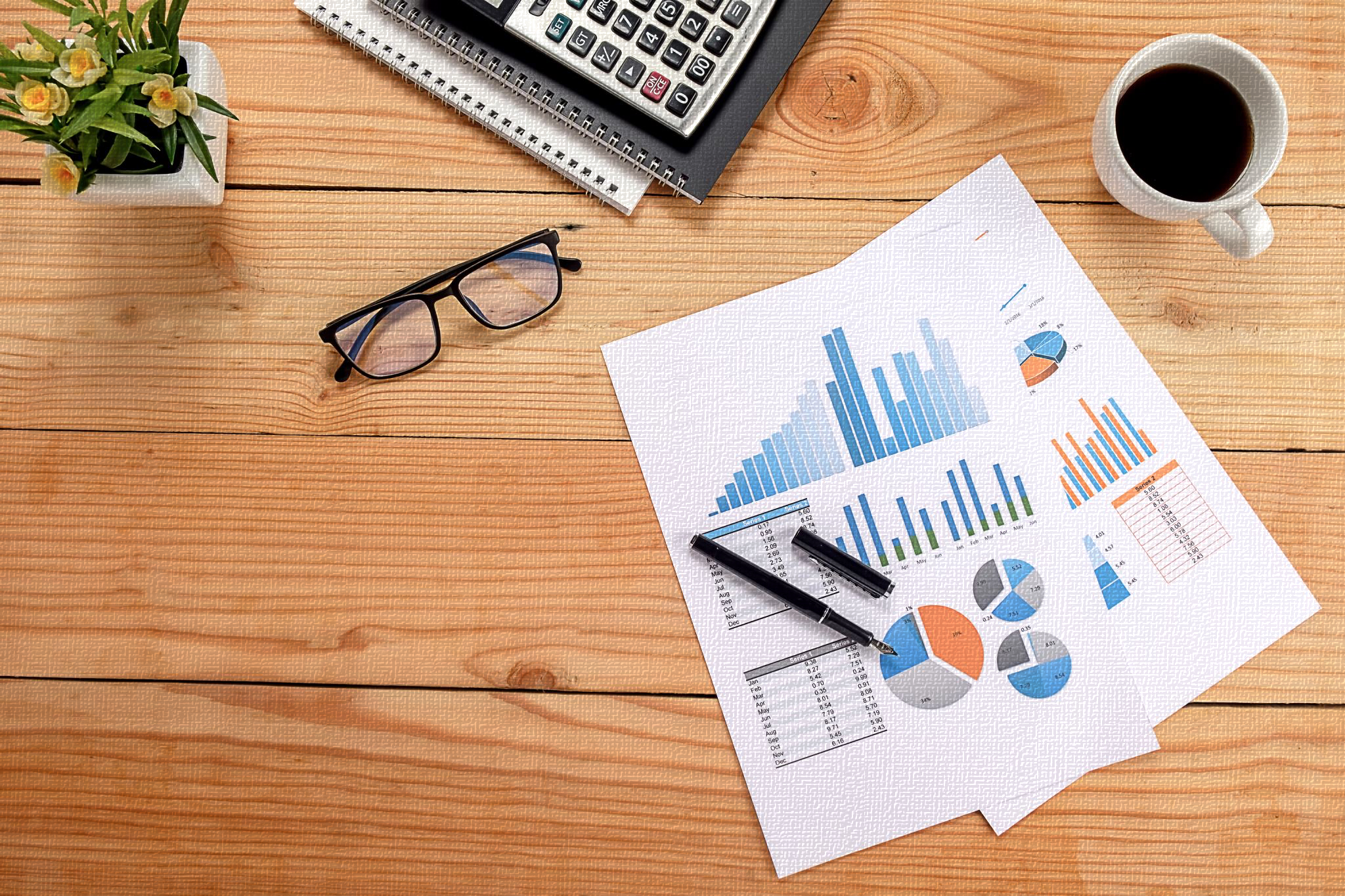 Auditoría gubernamental
Ámbito de acción de la Secretaría de la Función Pública
1. Organización de la administración pública federal
Paraestatal
Organismos con  personalidad juridica y patrimonio propios,regimén jurídico especial y autonomía
Art. 1 LOAPF
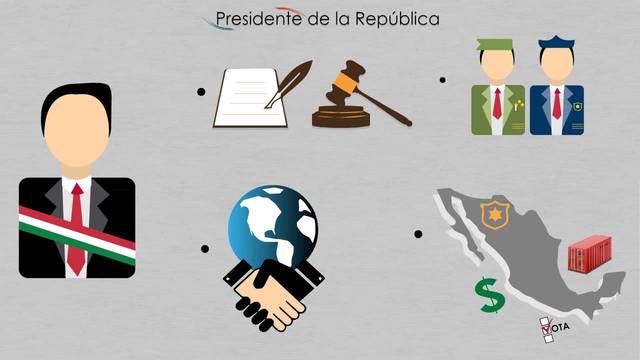 Centralizada
Depende inmediata y  directa al titular Ejecutivo
Art. 1 LOAPF
Fideicomisos
Auxilian al Ejecutivo Federal, para impulsar las áreas prioritarias del desarrollo. Art. 47 LOAPF
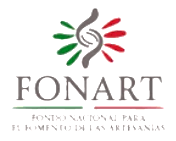 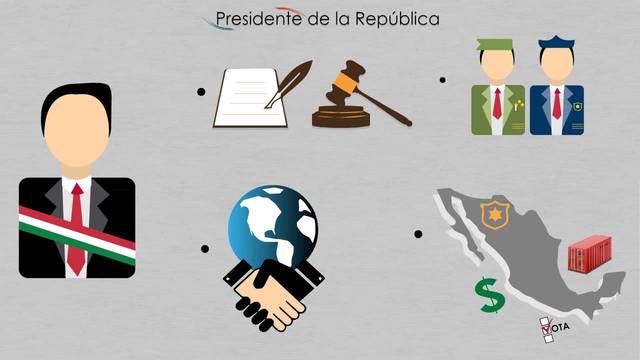 Art. 90 CPEUM
Consejería Jurídica 
Próposito: Revisar y validar acuerdos/decretos que se sometan a consideración del Presidente y las iniciativas de Ley que este presenta al Congreso. Art. 43 LOAPF
Órganos Descentralizados
Entidades creadas por ley o decreto del Congreso de la Unión o por decreto del Ejecutivo Federal, con personalidad jurídica y patrimonio propios. Art. 45 LOAPF
Presidencia de la República
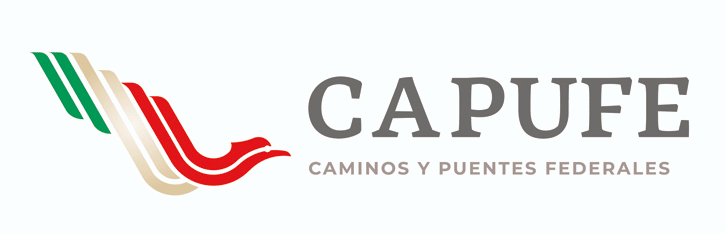 Órganos Reguladores en materia energética
Empresas de participación estatal 
Que el Gobierno Federal o una o más entidades paraestatales, conjunta o separadamente, aporten o sean propietarios de más del 50% del capital social. Art. 46 LOAPF
Órganos Desconcentrados 
Para atención y despacho más eficiente de los asuntos de su competencia (Secretarías) 
Jerarquicamente subordinados. 
No tienen personalidad jurídica propia, ni patrimonio.
Facultades especificas sobre materia y territorio. 
Art. 17 LOAPF
Secretarías de Estado
Secretarios nombrados por Presidente.
Poseen igual rango.
Organización y atribuciones
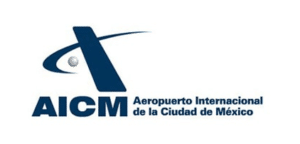 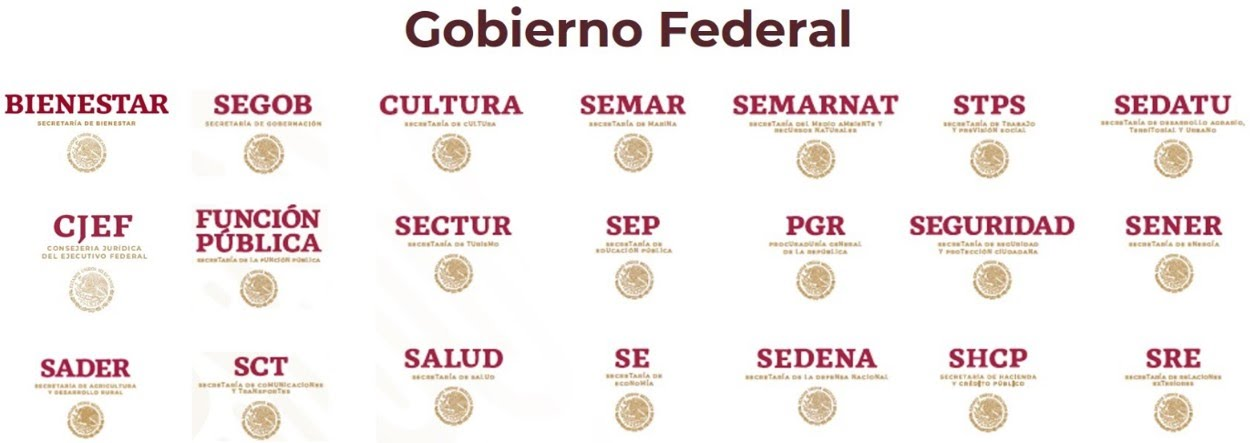 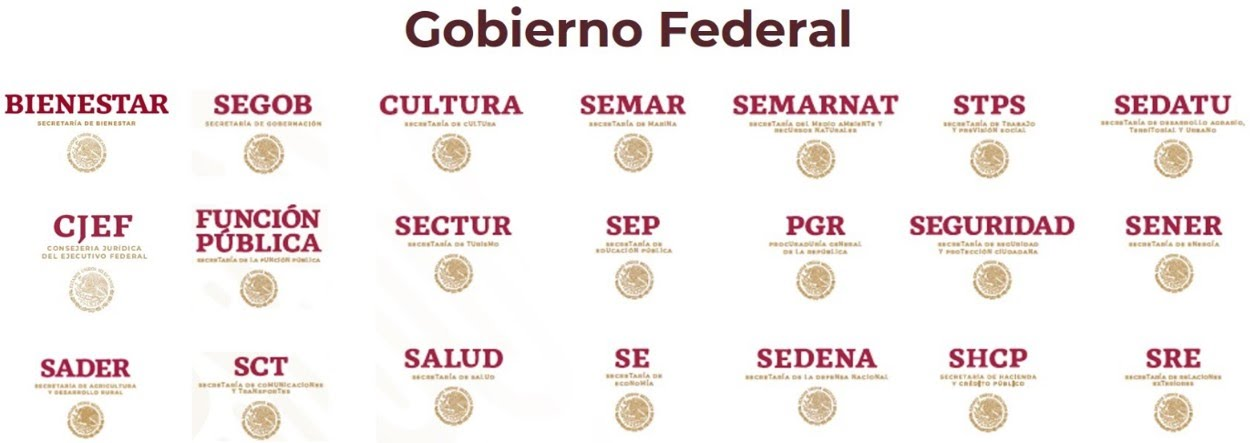 Instituciones Nacionales de Crédito, Organizaciones Auxiliares Nacionales de Crédito e Instituciones Nacionales de Seguros y Fianzas.
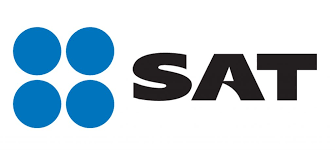 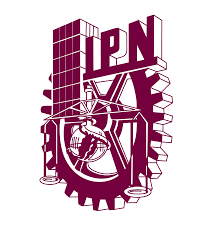 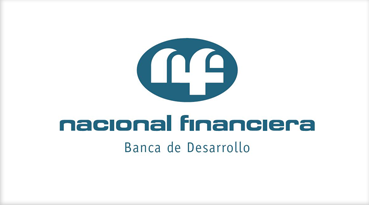 2. CONTROL DE LA GESTIÓN PÚBLICA
ATRIBUCIONES
Vigilar la implementación de políticas y estrategias de mejora de la gestión pública y simplificación de la regulación interna y transversal que emitan las Dependencias y Entidades, así como administrar el registro electrónico que difunda los manuales de procedimientos y de servicios al público de las Dependencias y Entidades.
3
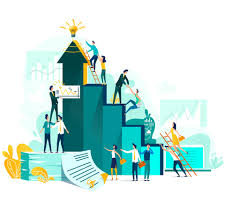 Supervisar el sistema de control interno a fin de prevenir riesgos de operación en el cumplimiento de objetivos y metas.

Proponer a la persona titular de la Subsecretaría de Combate a la Corrupción el plan anual de trabajo y de evaluación respecto del control interno, evaluación y mejora de la gestión gubernamental y el seguimiento a las acciones generadas del proceso de revisión, así como la metodología de la fiscalización, considerando las bases del Sistema Nacional de Fiscalización.
2
1
Revisar y someter a consideración de la persona titular de la Subsecretaría de Combate a la Corrupción, las políticas, normas, criterios, lineamientos y demás disposiciones de carácter general, que regulen a las Dependencias y Entidades en materia de control interno y Evaluación de la Gestión Gubernamental.
Sistema Integral de Auditorías
El SIA, es una herramienta informática diseñada para que los OIC en las Instituciones de la Administración Pública, reporten a la SFP, entre otra información, su Programa Anual de Auditorías y los resultados obtenidos en la ejecución de las mismas.
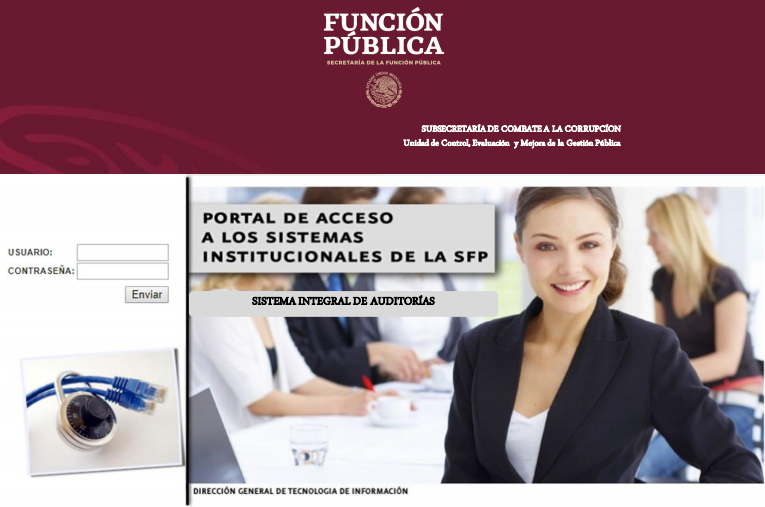 EVALUACIÓN DE LA GESTIÓN GUBERNAMENTAL
Es el conjunto de una valoración cuantitativa y una cualitativa, que tiene como propósito conocer el grado de cumplimiento de objetivos y metas de la gestión gubernamental de las Dependencias y Entidades, así como para apoyar la toma de decisiones y fortalecer su rendición de cuentas.
PILARES DE LA EVALUACIÓN
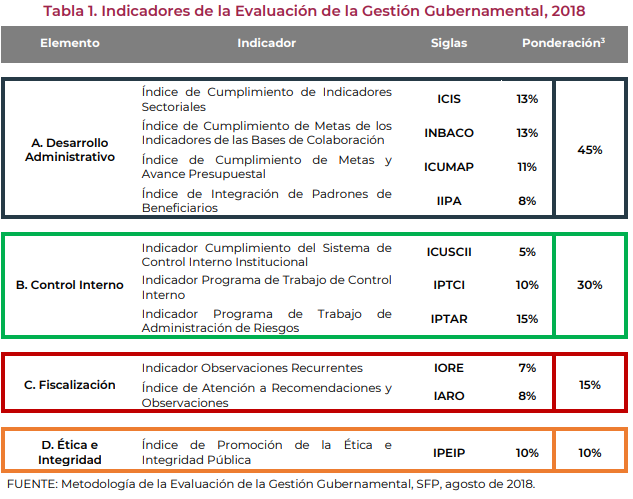 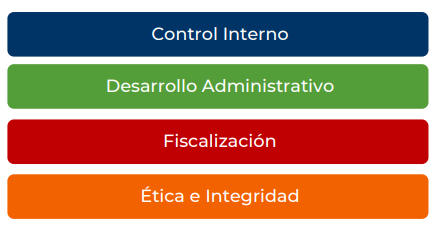 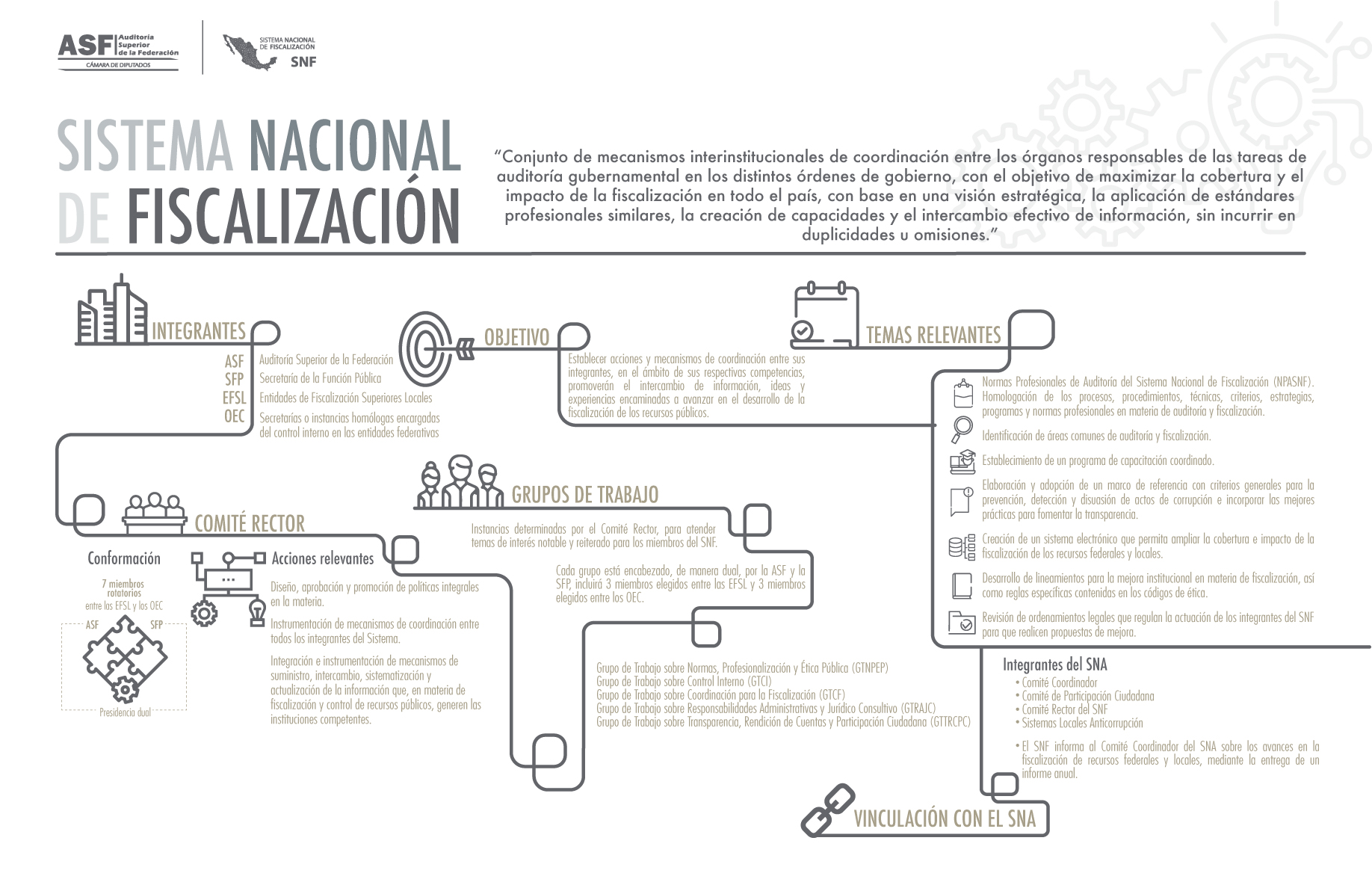 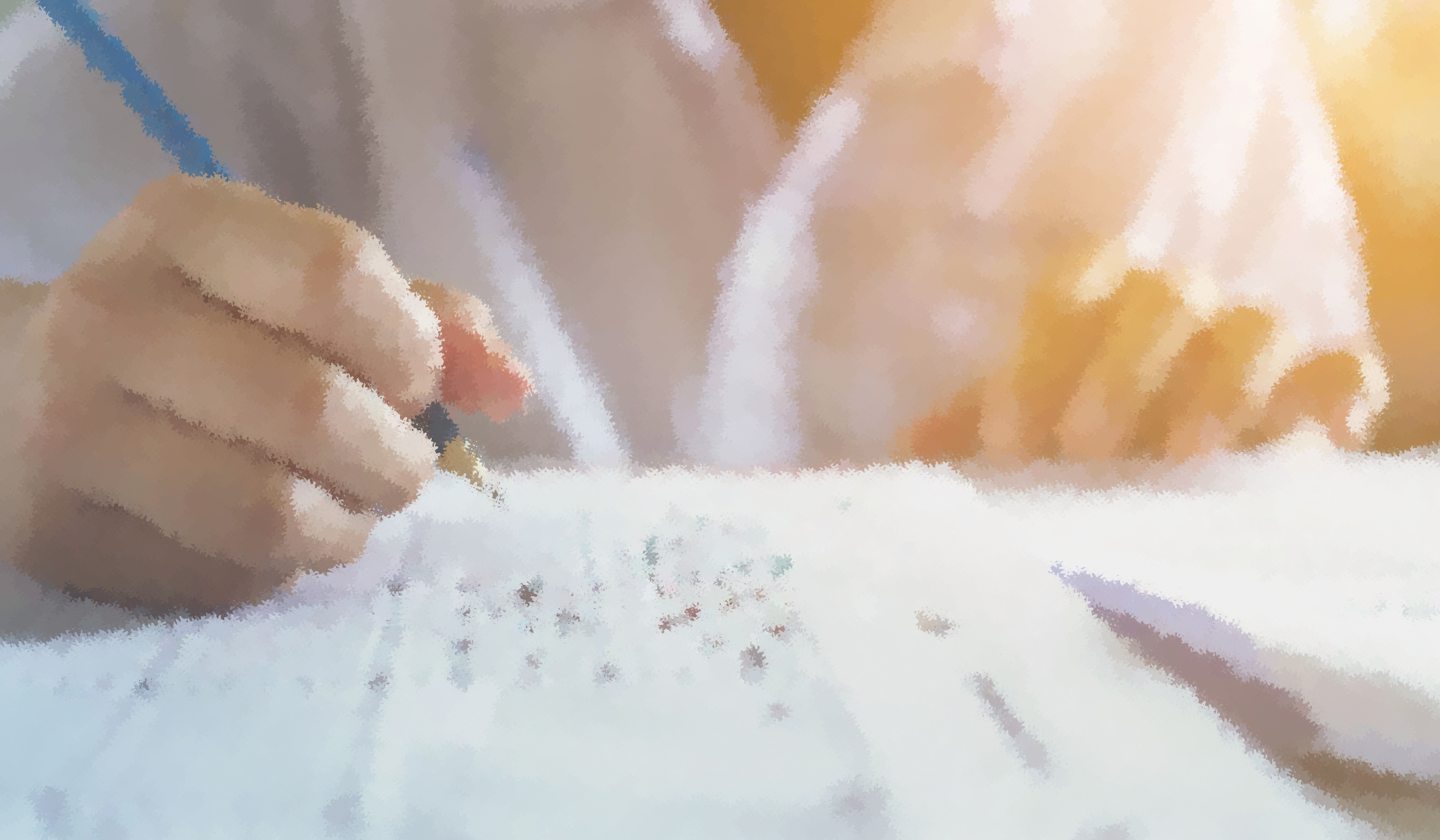 3. Sistema de Evaluación al Desempeño
8
¿QUÉ ES EL SISTEMA DE EVALUACIÓN DEL DESEMPEÑO (sed)?
Conjunto de elementos metodológicos con el que se realizan el seguimiento y la evaluación sistemática bajo la óptica de un enfoque hacia resultados. El SED debe brindar información para valorar objetivamente lo realizado, proporcionando los elementos necesarios para tomar decisiones sobre los procesos y programas en marcha, reforzándolos  o modificándolos, y asignando o reasignando los recusos, de ser necesarios.
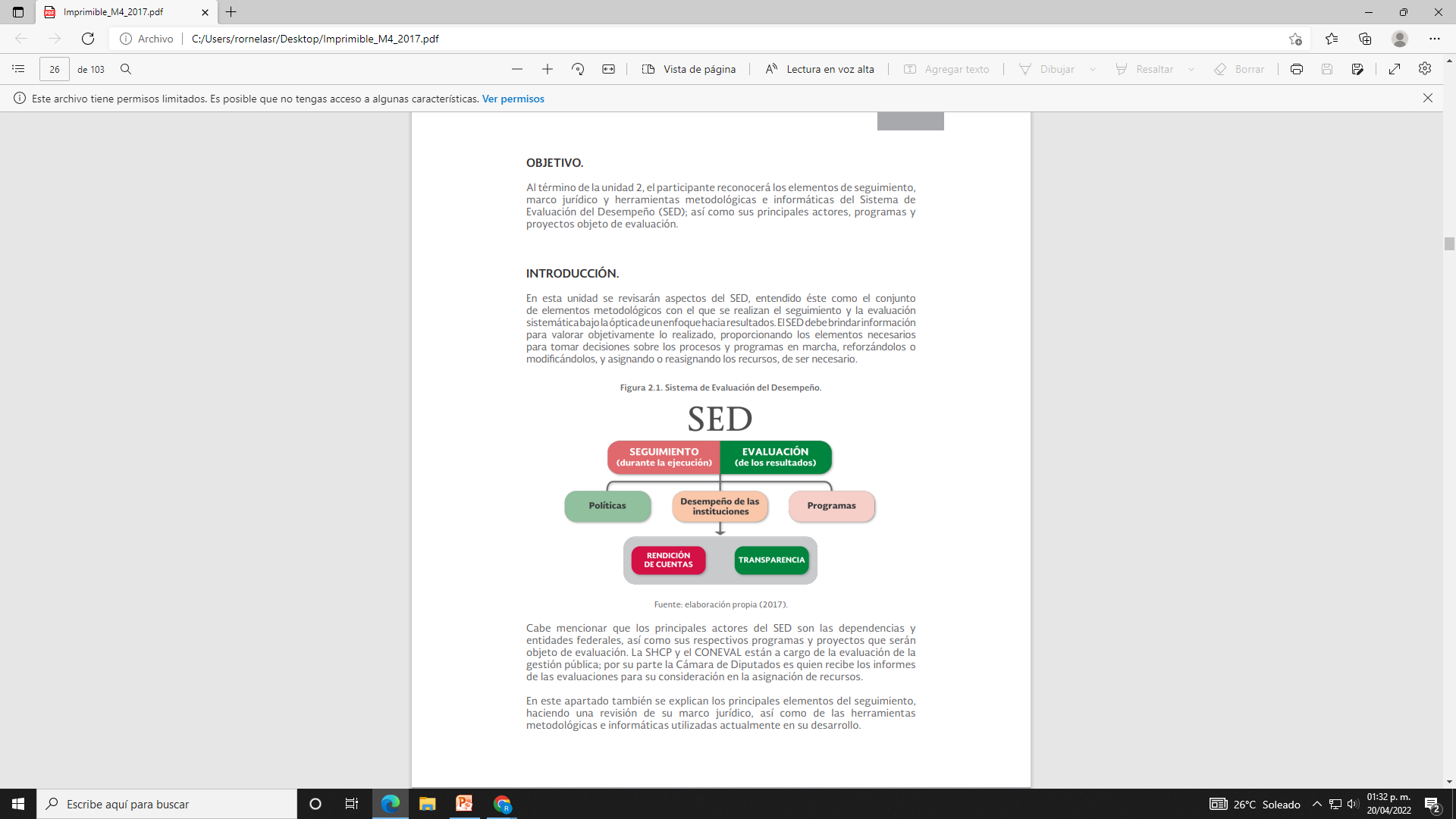 SISTEMA DE EVALUACIÓN DEL DESEMPEÑO (SED)
1943 
Comisión de Eficiencia para Racionalizar el aprovechamiento de los Recursos
1993
Reforma a los artículos de la CPEUM  25, 26, 27, 28 y 73
2008
Presupuesto basado en Resultados (PbR)
1
3
5
Acuerdo por el que se establecen las Disposiciones Generales del Sistema de Evaluación del Desempeño (SED)
2
4
2000 
Implementarón políticas de Evaluación Federal
1982 
Secretaría de la Contraloría General de la Federación
Marco legal y normativo
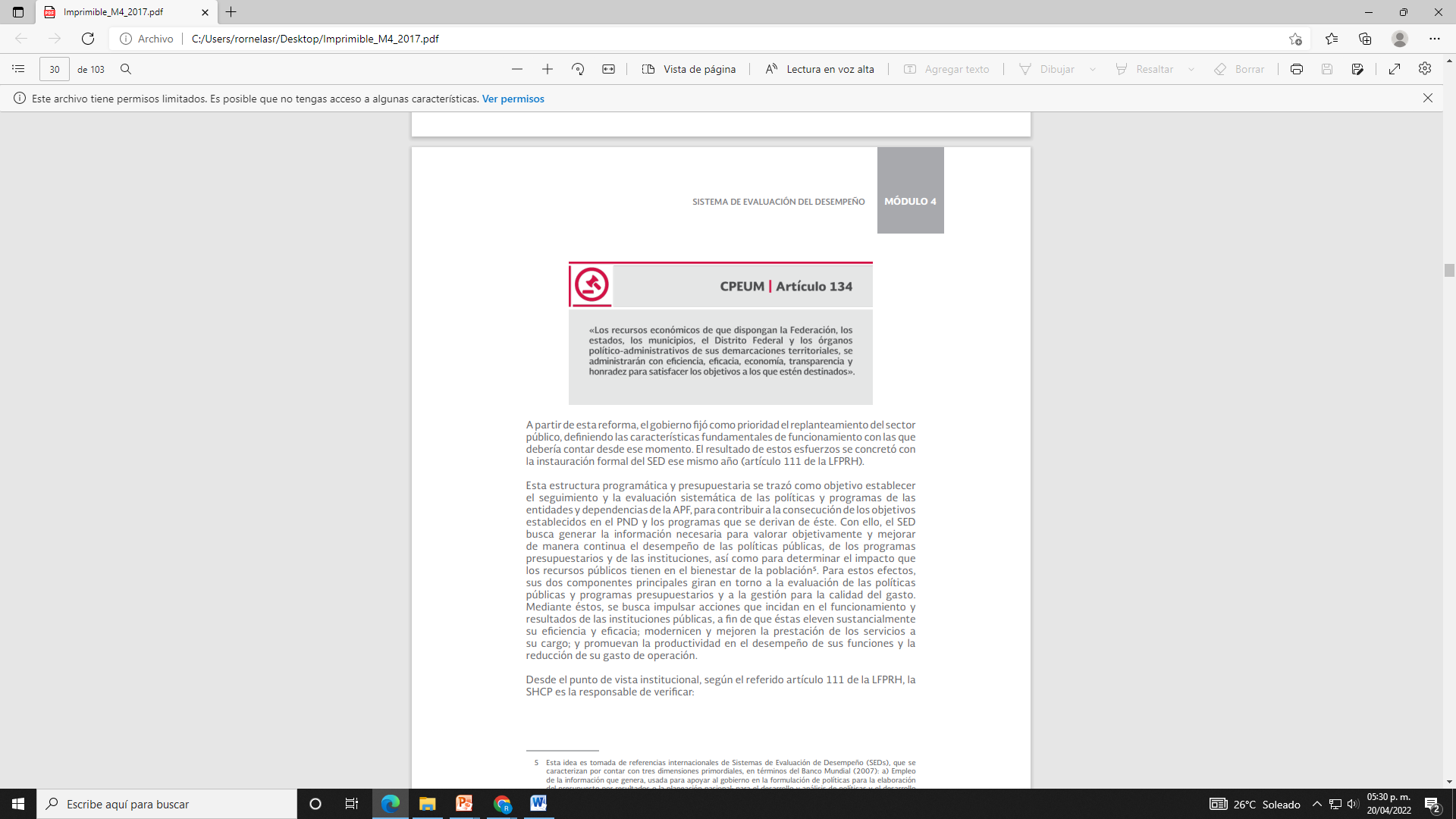 Constitución Política de los Estados Unidos Mexicanos, artículo 134.
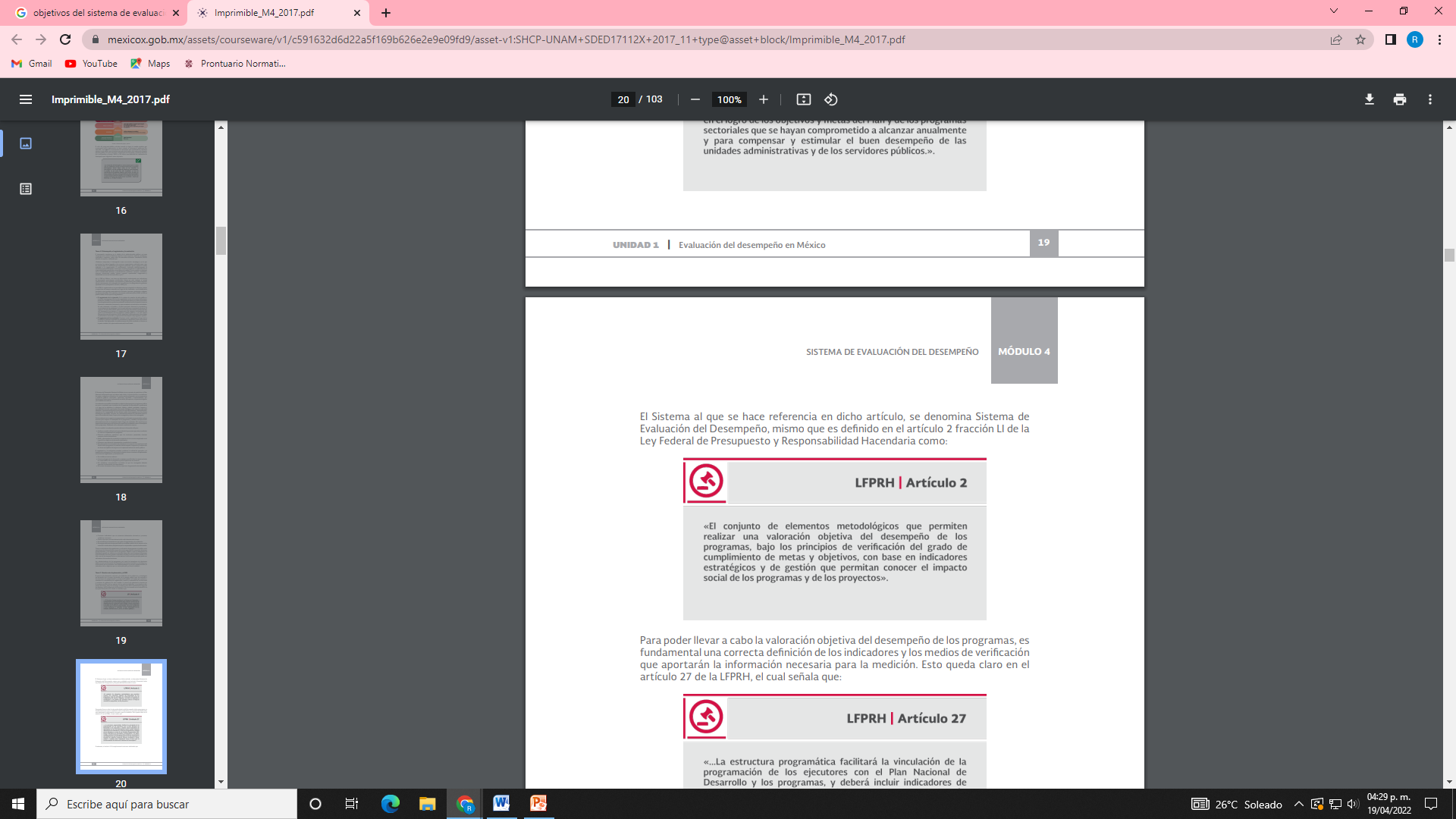 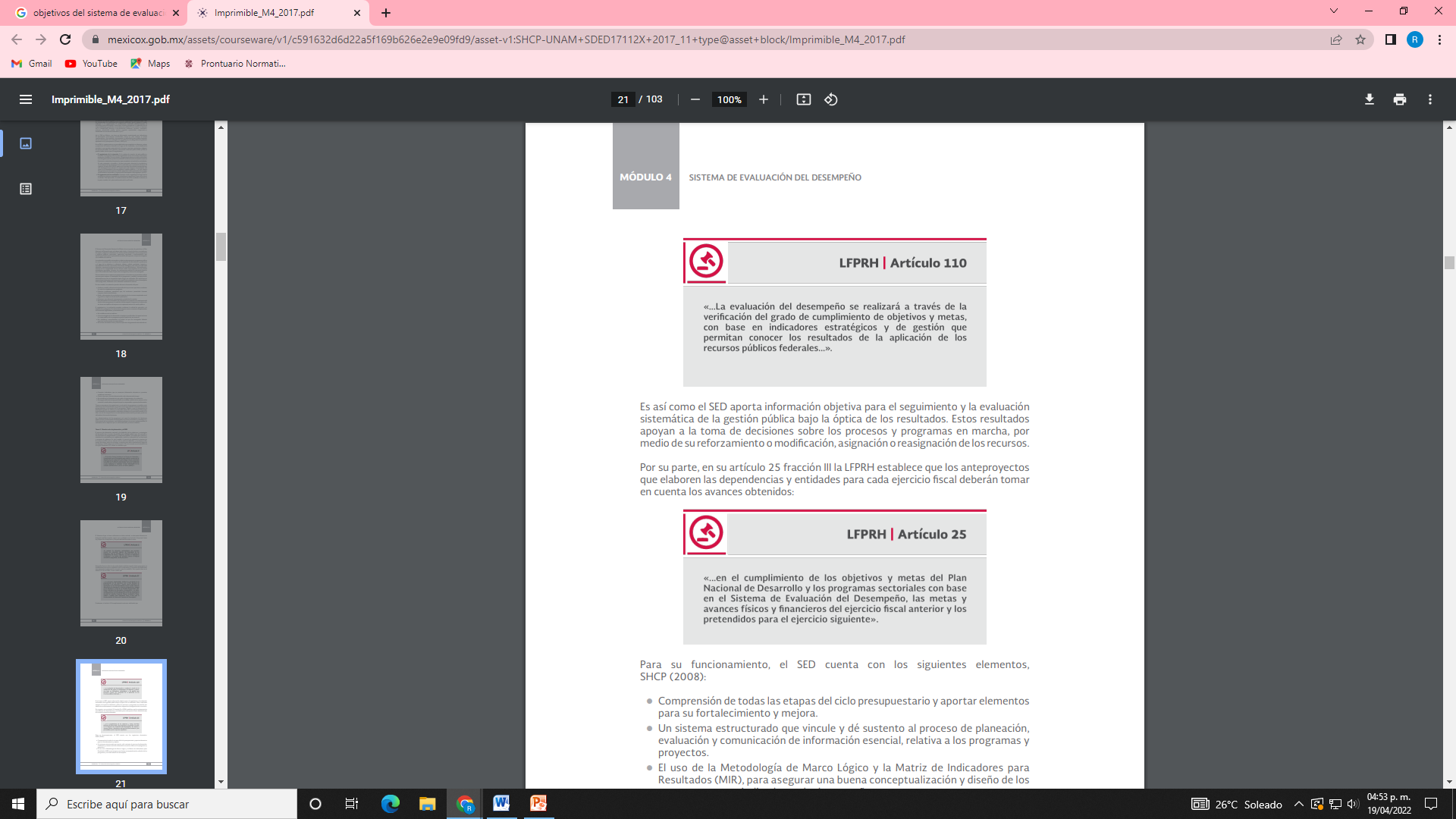 Ley Federal de Presupuesto y Responsabilidad Hacendaría, artículo 2 y 25.
Disposiciones Generales del Sistema de Evaluación del Desempeño.
Lineamientos Generales de Evaluación.
OBJETIVOS DEL SED
EL SEGUIMIENTO
Es la apreciación sistemática y objetiva de un programa en curso, específicamente en lo relativo a su operación y resultados inmediatos. El seguimiento y la evaluación son procesos que se articulan de manera integral con la planeación; de tal forma que al medir el avance en el logro de los resultados y monitorear permanentemente los procesos y actividades del sector público, es posible conocer la eficiencia y eficacia en el cumplimiento de los objetivos fijados por la APF, mejorar los instrumentos de política pública y alcanzar las metas programadas. 
El seguimiento se enfatiza en el corto plazo, durante la ejecución de los programas, en cómo se está haciendo y si las acciones llevadas se están dirigiendo a obtener los resultados esperados. Por otro lado, la evaluación se enfoca al cumplimiento de metas, una vez que ha concluido el período de operación, así como a la eficacia y eficiencia de los procesos para alcanzarlas. En ambos momentos, la retroalimentación permite mejorar y reorientar el progreso general hacia el logro de resultados esperados o confirmar su cumplimiento. 
La retroalimentación consiste en una serie de hallazgos, conclusiones, recomendaciones y lecciones extraídas de la experiencia; puede utilizarse para mejorar el desempeño y como base para la toma de decisiones, así como para fomentar el aprendizaje en una institución.
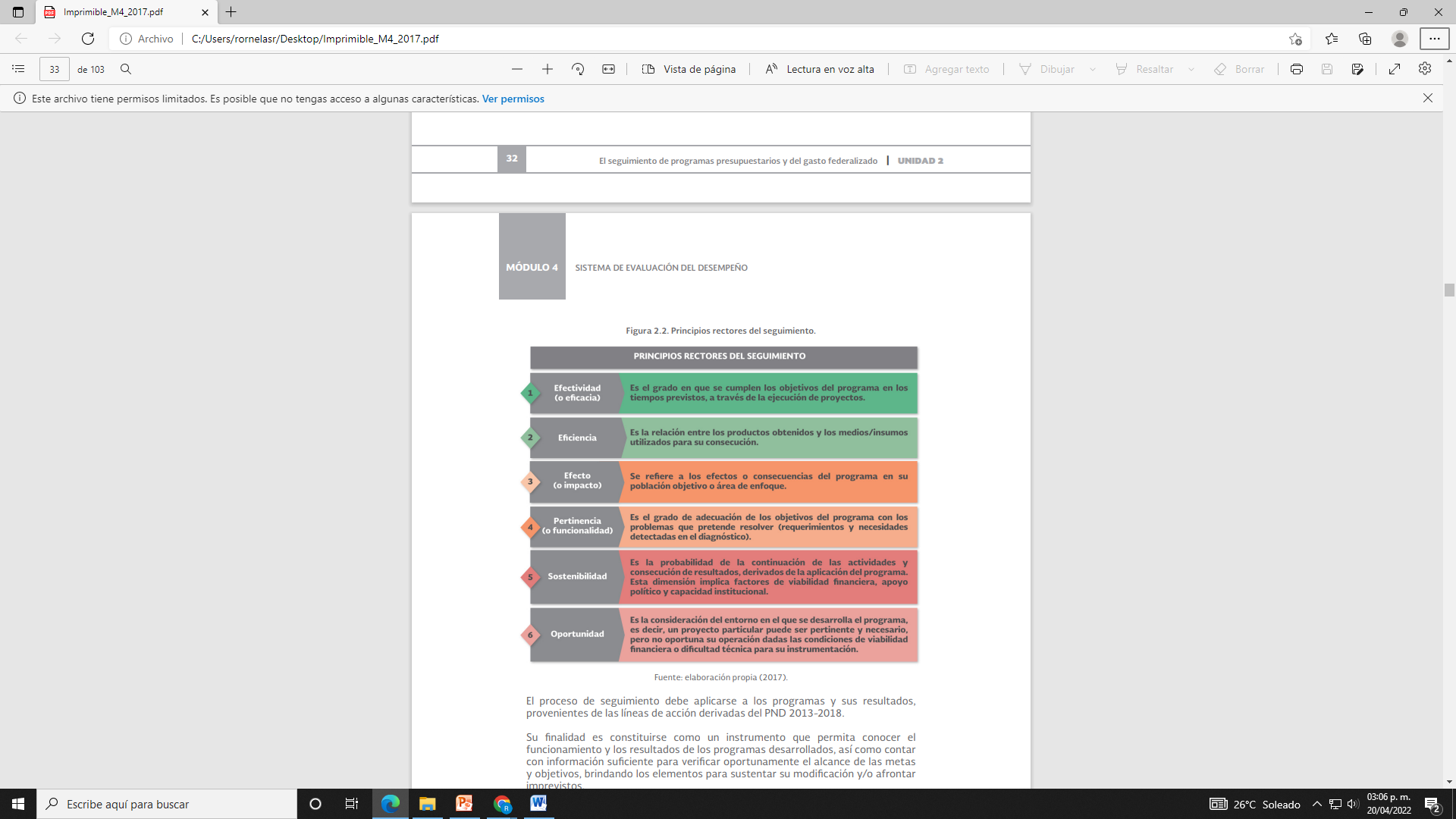 Etapas dEL SEGUIMIENTO
El seguimiento es un ejercicio continúo y permanente que permite alcanzar una gestión integral; eso implica que deba articularse en los procesos de planeación, programación, presupuestación, ejecución y evaluación. La puesta en marcha de un proceso de seguimiento implica considerar un conjunto de etapas o pasos para su consecución:
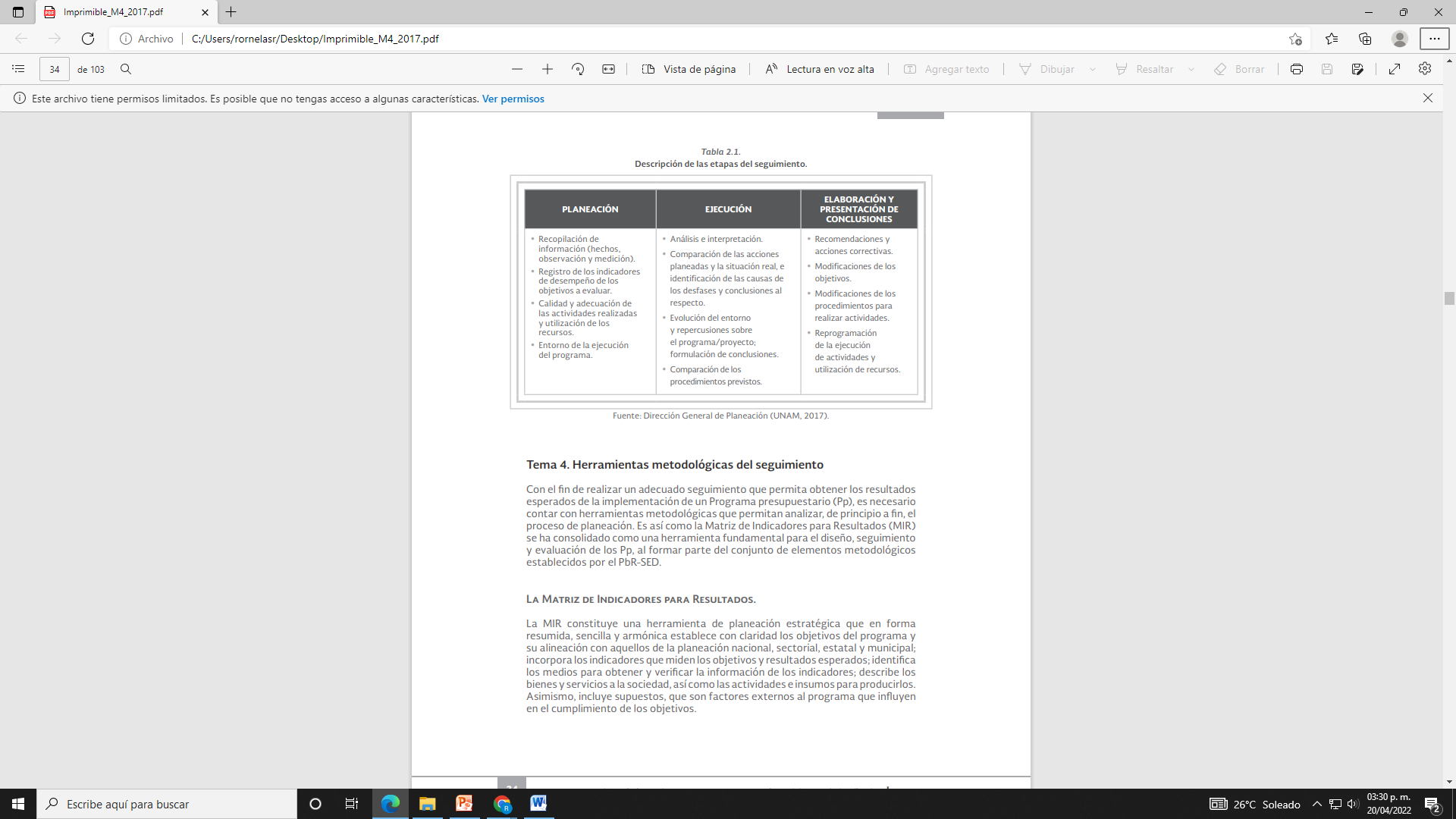 HERRAMIENTAS METODOLÓGICAS DEL SEGUIMIENTO
Para realizar el adecuado seguimiento, es necesario contar con herramientas metodológicas que permitan analizar de principio a fin, el proceso de planeación:
MATRIZ DE INDICADORES PARA RESULTADOS (MIR):
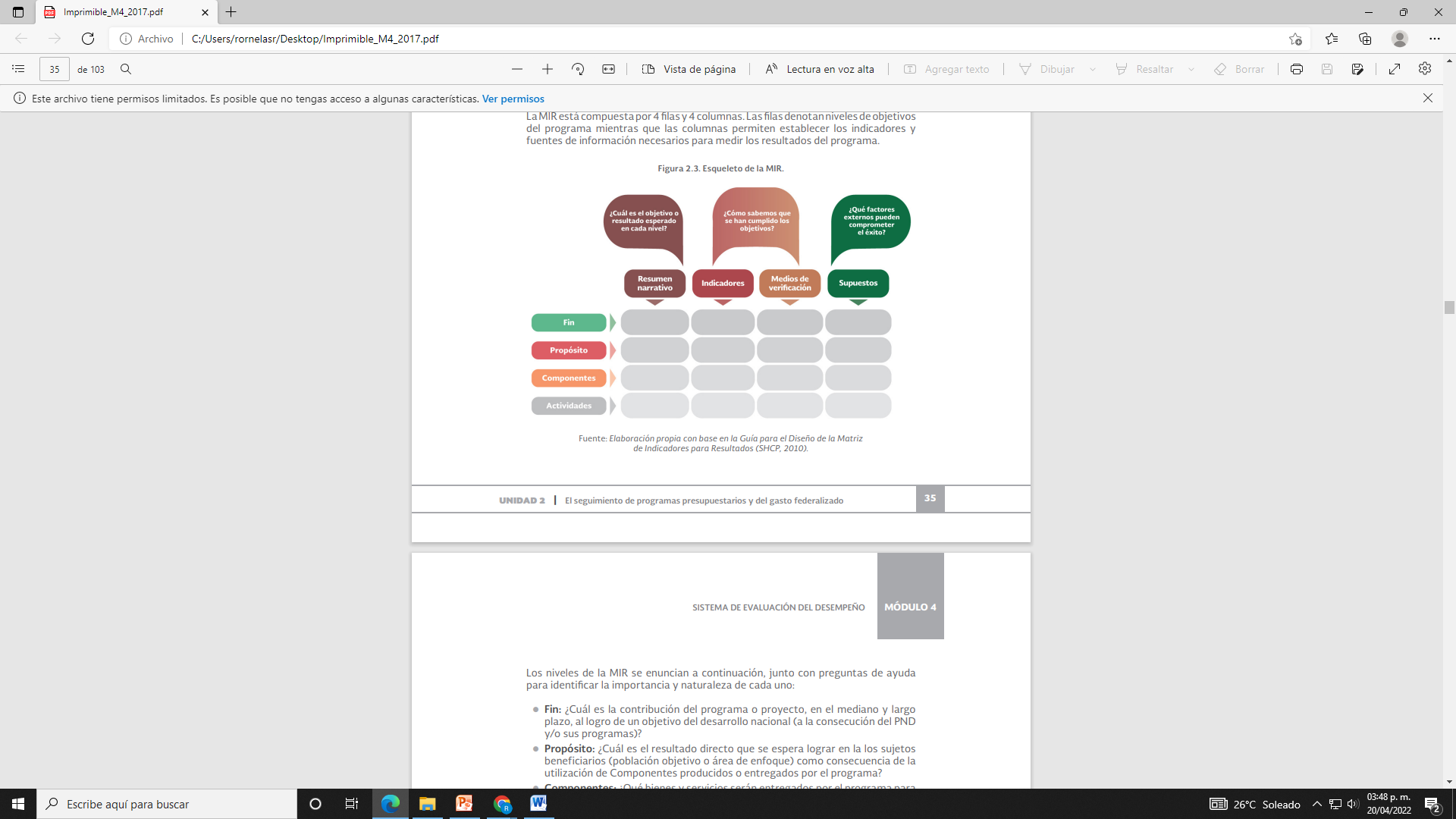 Constituye una herramienta de planeación estratégica que en forma resumida, sencilla y armónica establece con claridad los objetivos del programa y su alineación con aquellos de la planeación nacional, sectorial, estatal y municipal; incorpora los indicadores que miden los objetivos y resultados esperados; identifica los medios para obtener y verificar la información de los indicadores; describe los bienes y servicios a la sociedad, así como las actividades e insumos para producirlos.
Los niveles de la MIR se enuncian a continuación, junto con las preguntas de ayuda para identificar la importancia y naturaleza de cada uno:
¿Cuál es la contribución del programa o proyecto, en el mediano y largo plazo, al logro de un objetivo del desarrollo nacional (a la consecución del PND) y/o sus programas)?
FIN:
¿Cuál es el resultado directo que se espera lograr en los sujetos beneficiarios (población objetivo o área de enfoque) como consecuencia de la utilización de Componentes producidos o entregados por el programa?
PRO PÓSITO:
¿Qué bienes o servicios serán entregados por el programa para cumplir con el Propósito?
COMPONENTES:
¿Cuáles son las principales acciones emprendidas mediante las cuales se movilizan los insumos para generar los bienes y/o servicios que produce o entrega el programa?
ACTIVIDADES:
Indicadores de desempeño
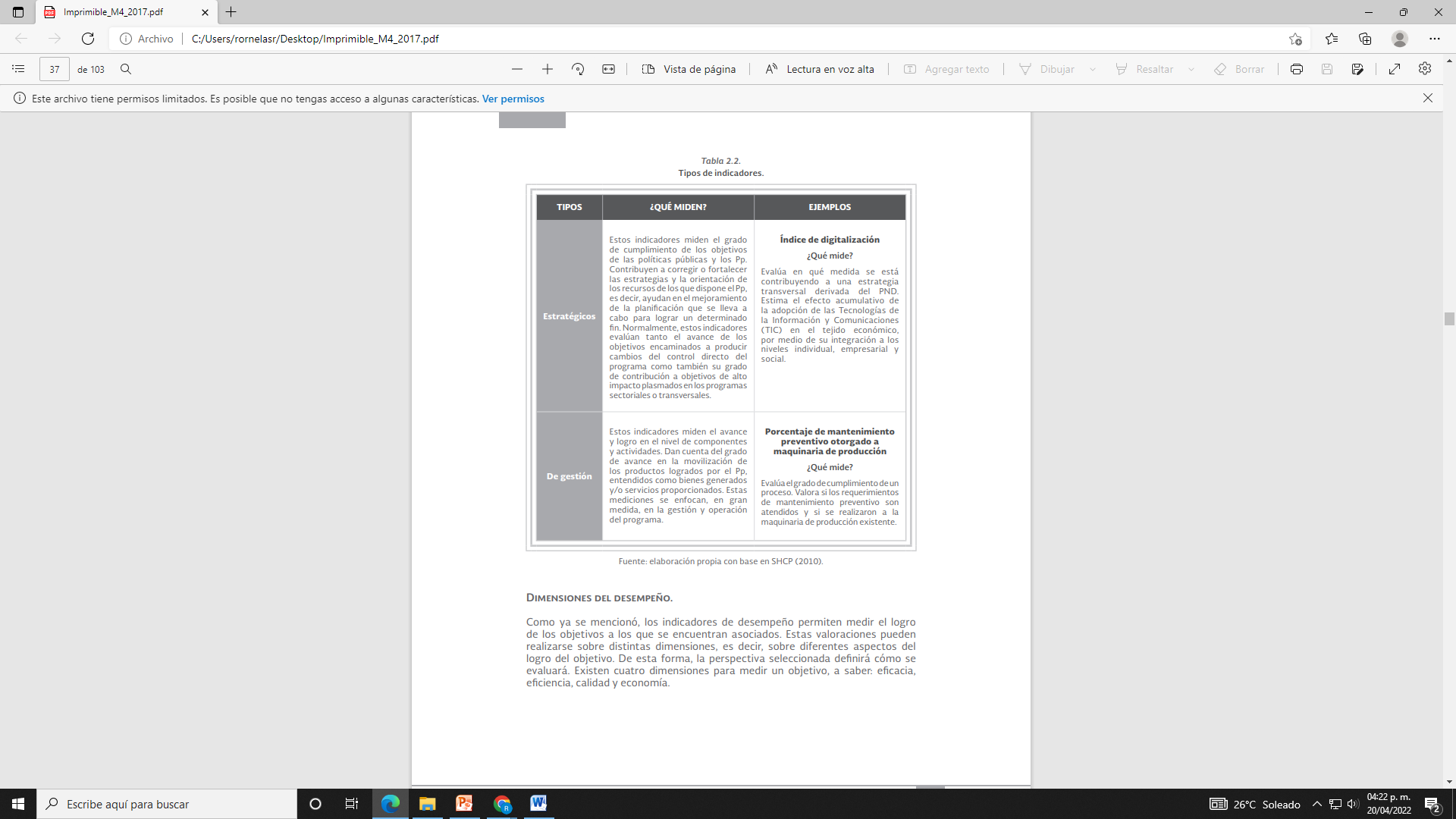 Son una expresión cuantitativa construida a partir de variables cuantitativas y cualitativas, que proporcionan un medio sencillo y fiable para medir logros (cumplimiento de objetivos y metas establecidas), reflejar los cambios vinculados con las acciones del programa y monitorear y evaluar sus resultados. De esta forma, los indicadores entregan información respecto al logro de resultados en la provisión de bienes y servicios generados por las instituciones públicas, a través del tiempo. 

Si bien los indicadores se utilizan en todos los niveles de la MIR, la intención de medición variará dependiendo del nivel del objetivo, por lo que es recomendable utilizar determinado indicador según el nivel del objetivo que se trate.
Dimensiones del desempeño
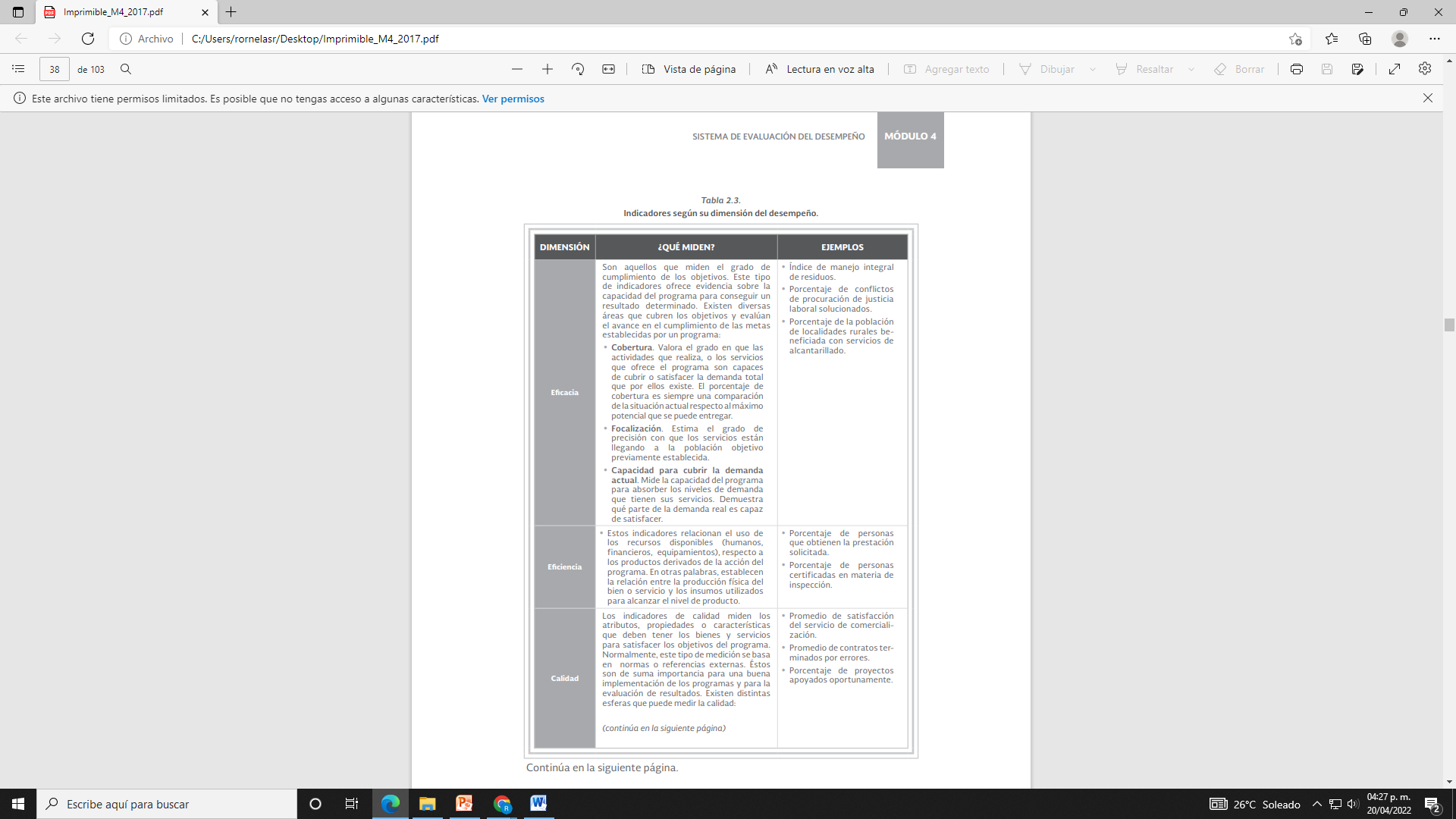 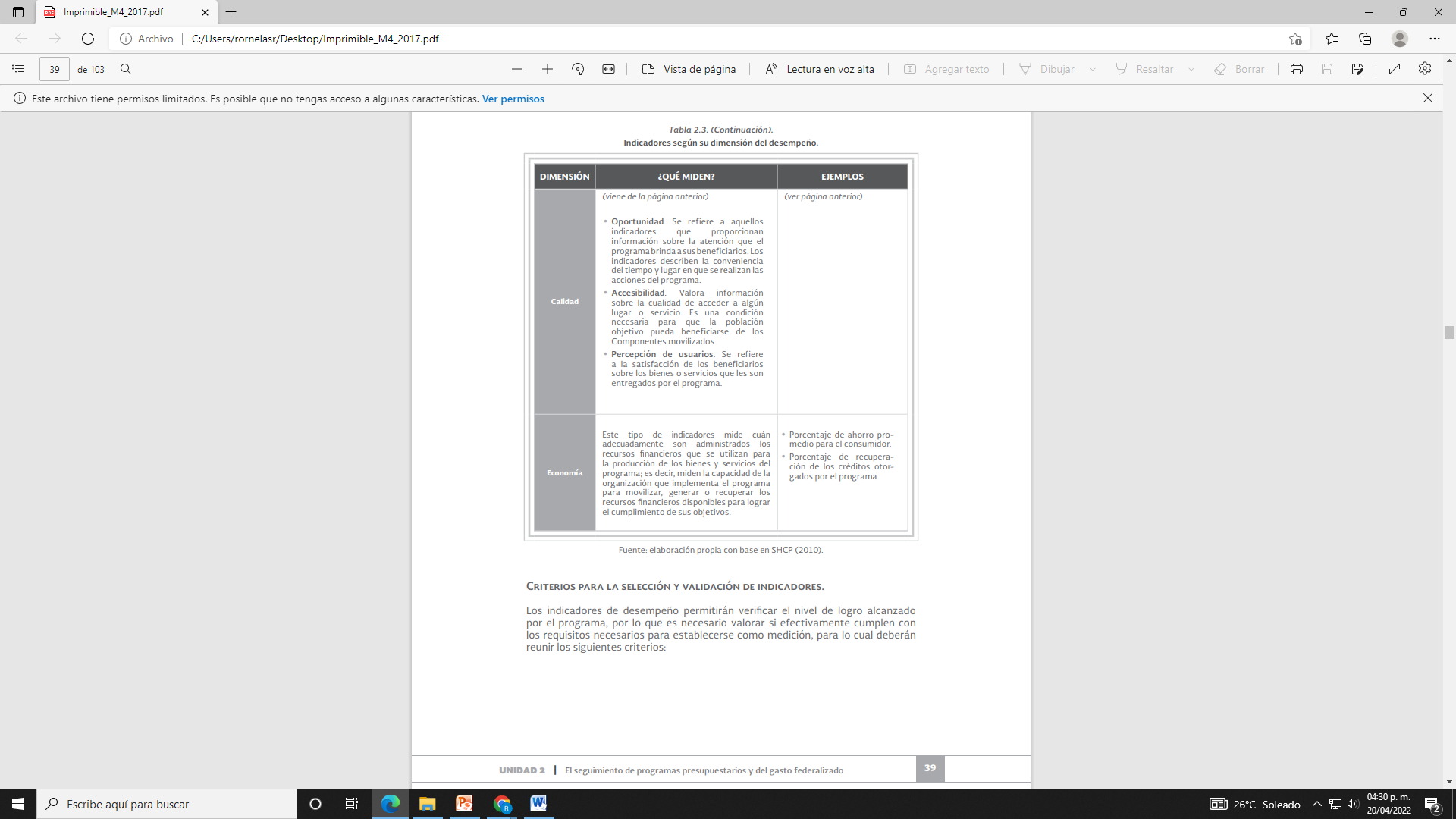 CRITERIOS PARA LA SELECCIÓN Y VALIDACIÓN DE INDICADORES
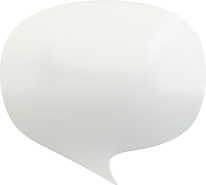 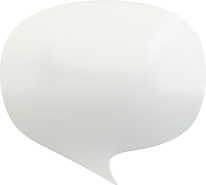 relevancia
claridad
que reflejen una dimensión importante de logro del objetivo.
que sean precisos e inequívocos
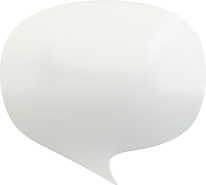 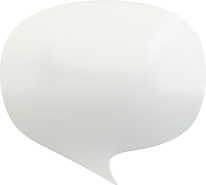 economía
moni toreable
que la información que proporcionen sea necesaria y este disponible  a un costo razonable
Que pueda sujetarse a una verificación independiente
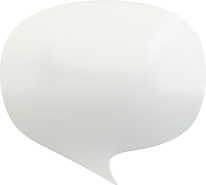 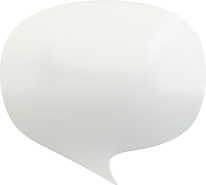 adecuado
Aportación marginal
Que aporte una base para evaluar el desempeño
En caso de existir más de un indicador, se elija el que genere información adicional
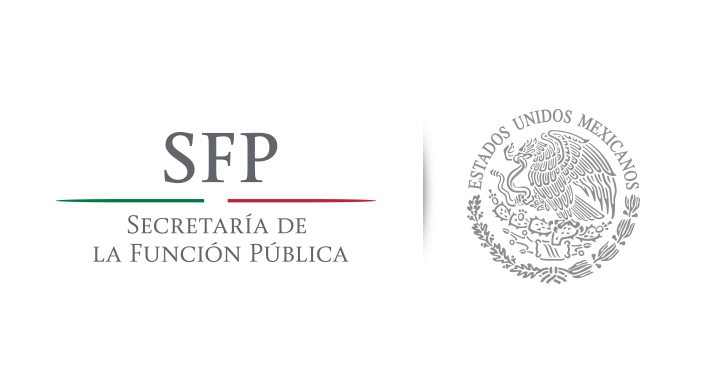 4. TIPOS DE AUDITORÍAS EN LA SECRETARÍA DE LA FUNCIÓN PÚBLICA
5. CONTRALORÍAS INTERNAS EN DEPENDENCIAS Y ENTIDADES (OIC)
Son las unidades administrativas encargadas de prevenir, detectar y abatir posibles actos de corrupción. Asimismo, promueven la transparencia y el apego a la legalidad de los servidores públicos, mediante la realización de auditorías y revisiones a los diferentes procesos de las instituciones de la Administración Pública Federal; así como la atención de quejas, denuncias, peticiones ciudadanas, resoluciones de procedimientos administrativos de responsabilidades y de inconformidades.
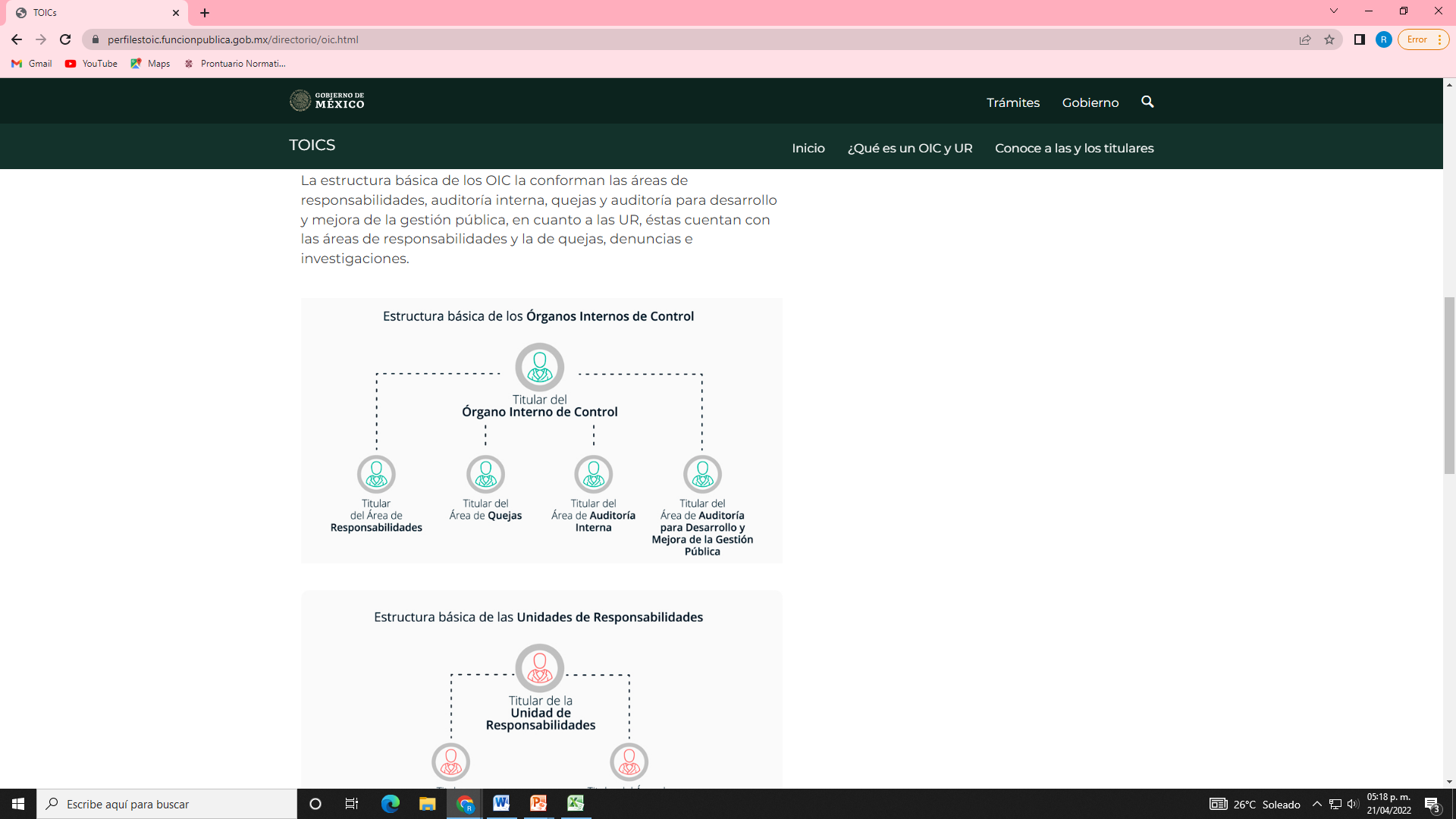 PRINCIPALES FUNCIONES DE LOS OIC
Sistemas estatales
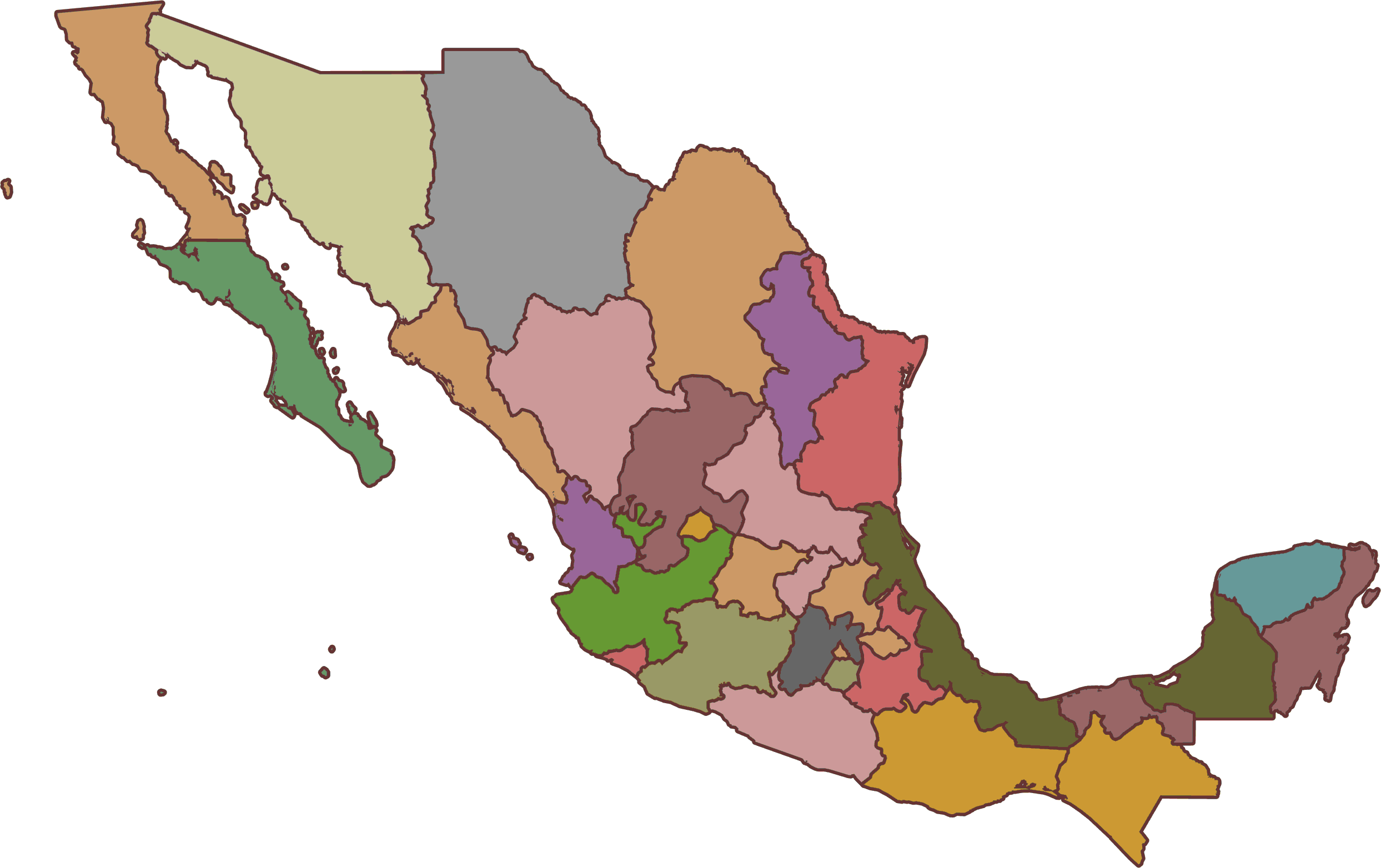 Secretaría de la Contraloría General del Estado de Sonora
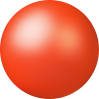 Secretaría de la Función Pública del Estado de Chihuahua
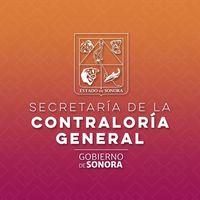 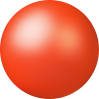 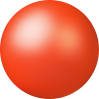 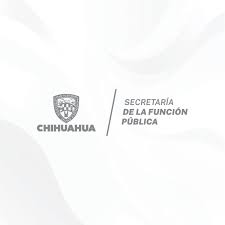 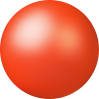 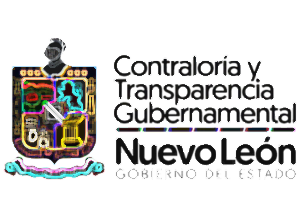 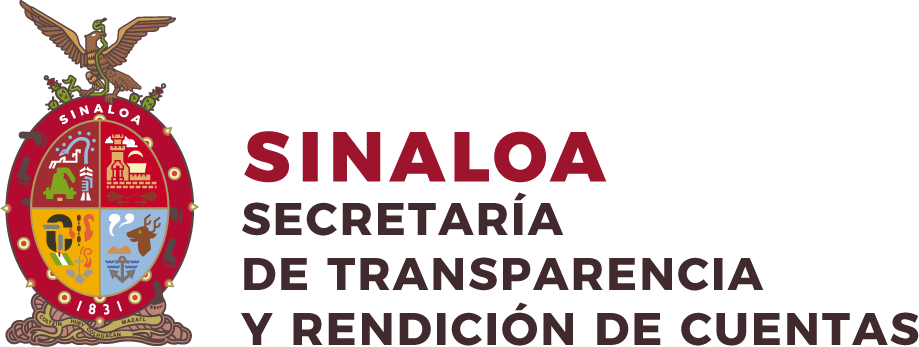 Contraloría y Transparencia Gubernamental del Gobierno del Estado de Nuevo León
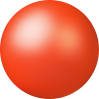 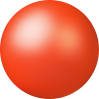 Secretaría de Transparencia y Rendición de Cuentas del Estado de Sinaloa
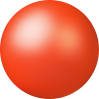 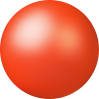 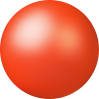 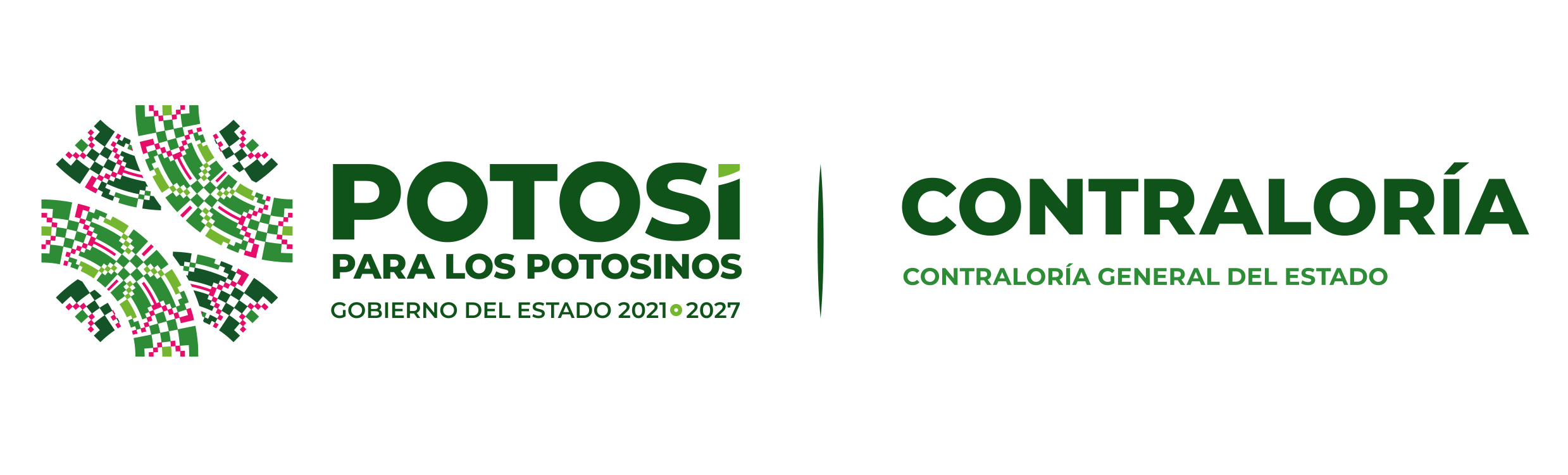 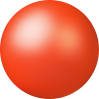 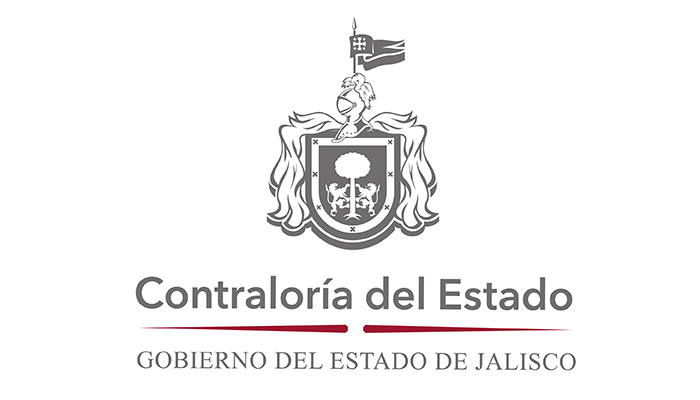 Contraloría General del Estado de San Luis Potosí
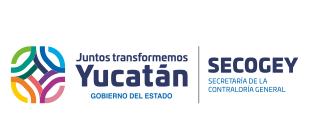 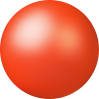 Contraloría del Estado de Jalisco
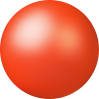 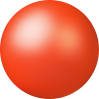 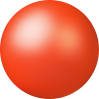 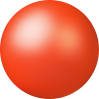 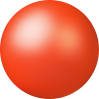 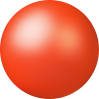 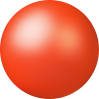 Secretaría de la Contraloría General del Estado de Yucatán
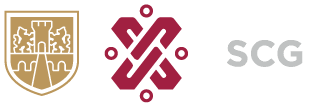 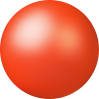 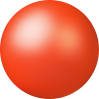 Secretaría de la Contraloría General de la Ciudad de México
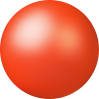 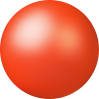 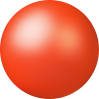 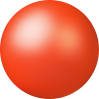 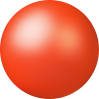 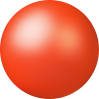 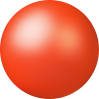 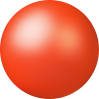 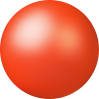 Secretaría de la Honestidad y Función Pública del Gobierno del Estado de Chiapas
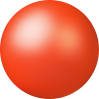 Secretaría de la Contraloría y Transparencia Gubernamental del Estado de Oaxaca
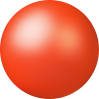 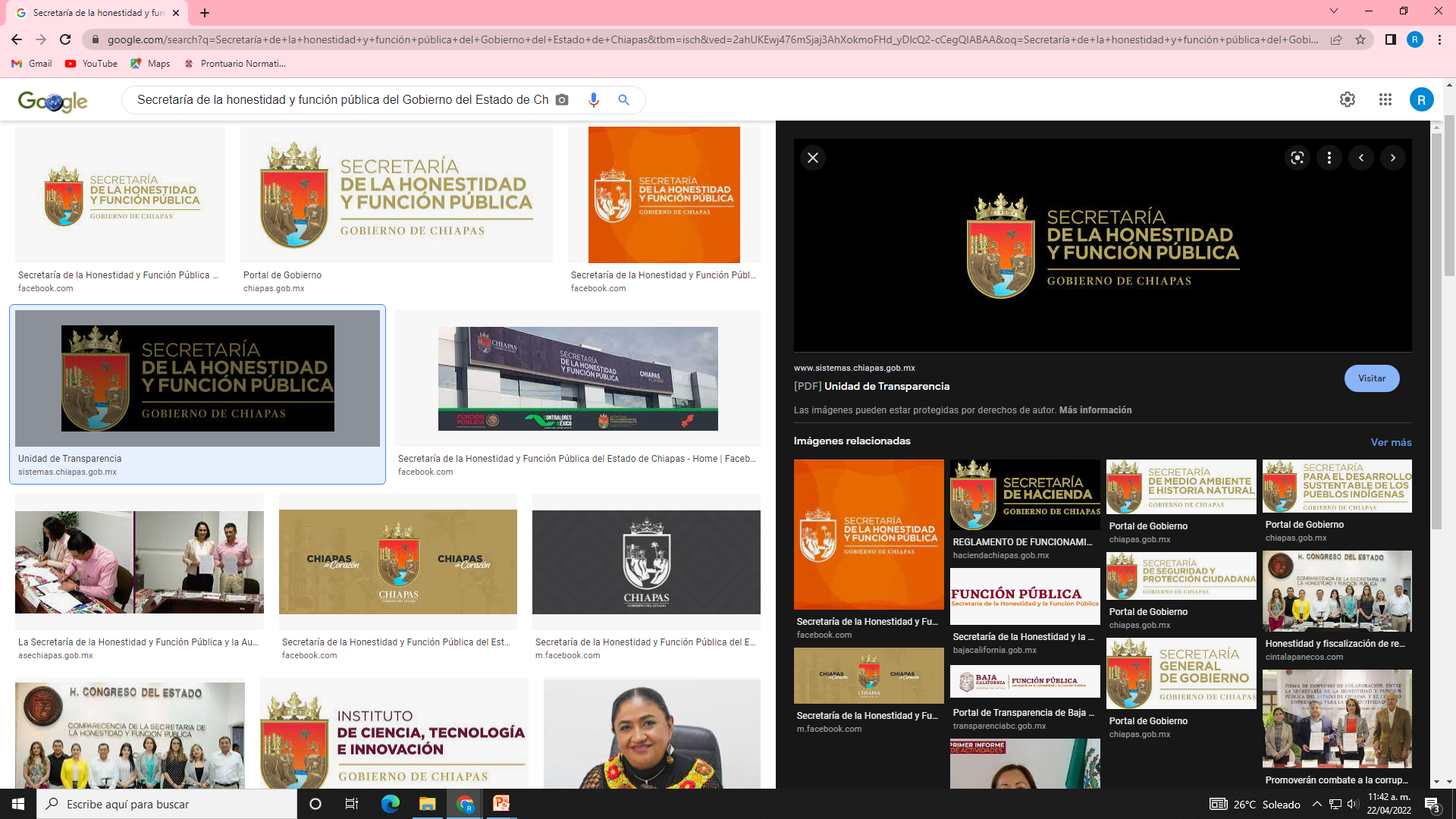 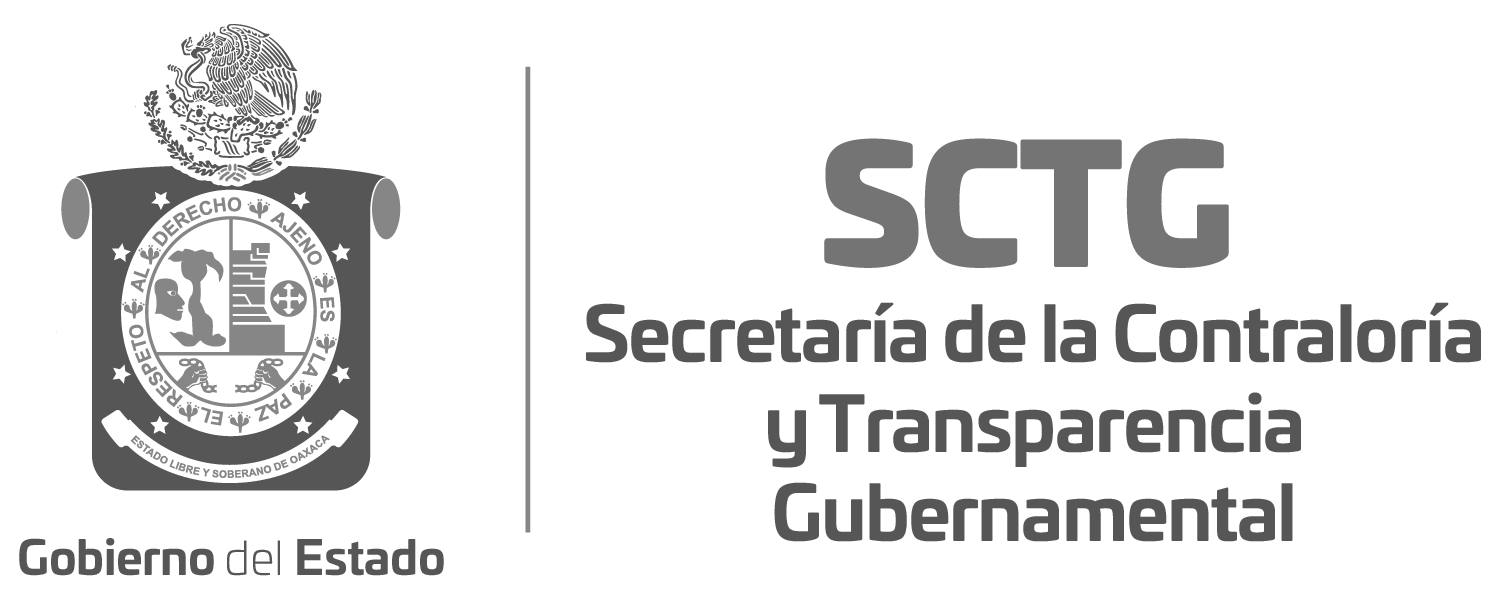 6. SISTEMA NACIONAL ANTICORRUPCIÓN
El Sistema Nacional Anticorrupción, fue creado tras una reforma constitucional, publicada en el Diario Oficial de la Federación el 27 de mayo de 2015.

Es la instancia de coordinación entre las autoridades de todos los órdenes de gobierno competentes en la prevención, detección y sanción de responsabilidades administrativas y hechos de corrupción, así como en la fiscalización y control de recursos públicos.
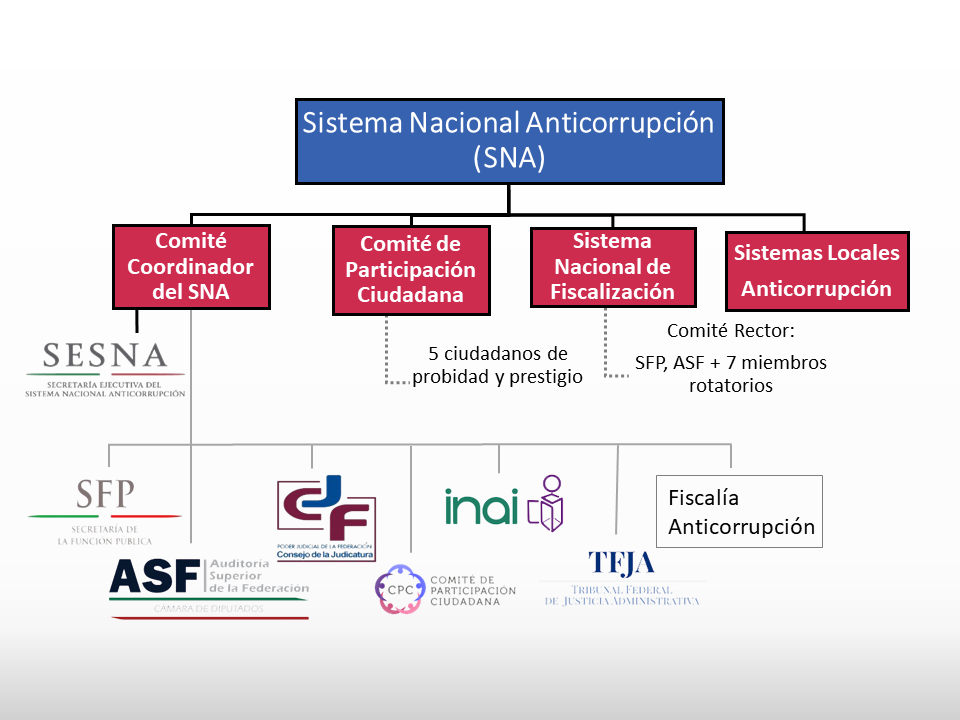 LEY GENERAL DEL SISTEMA NACIONAL ANTICORRUPCIÓN
Ley reglamentaria del articulo 113 de la CPEUM, que tiene como principales objetivos: